06 / Julio 2015
Marco de Gobernabilidad en El Salvador
Presenta: Lcda. Alexia Alvarado  
USAID/ PASCA/ LMG
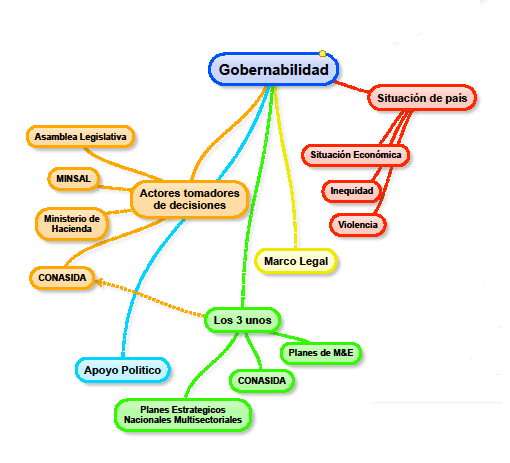 Apoyo Político
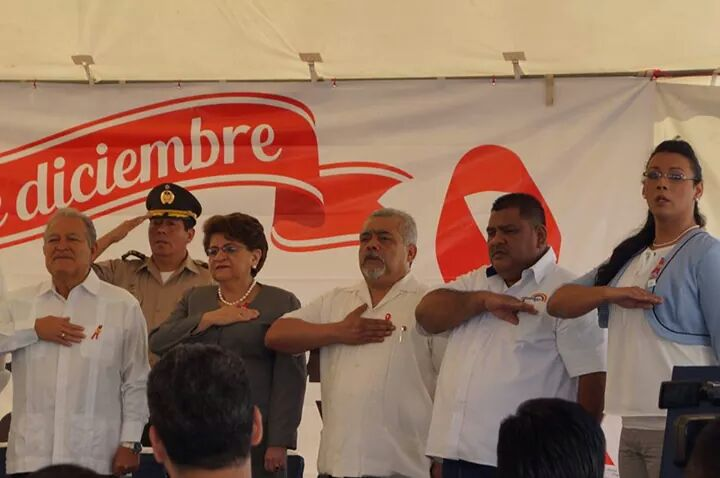